THE FORENSIC PSYCHOLOGY CLUB: 
FIRST GBM
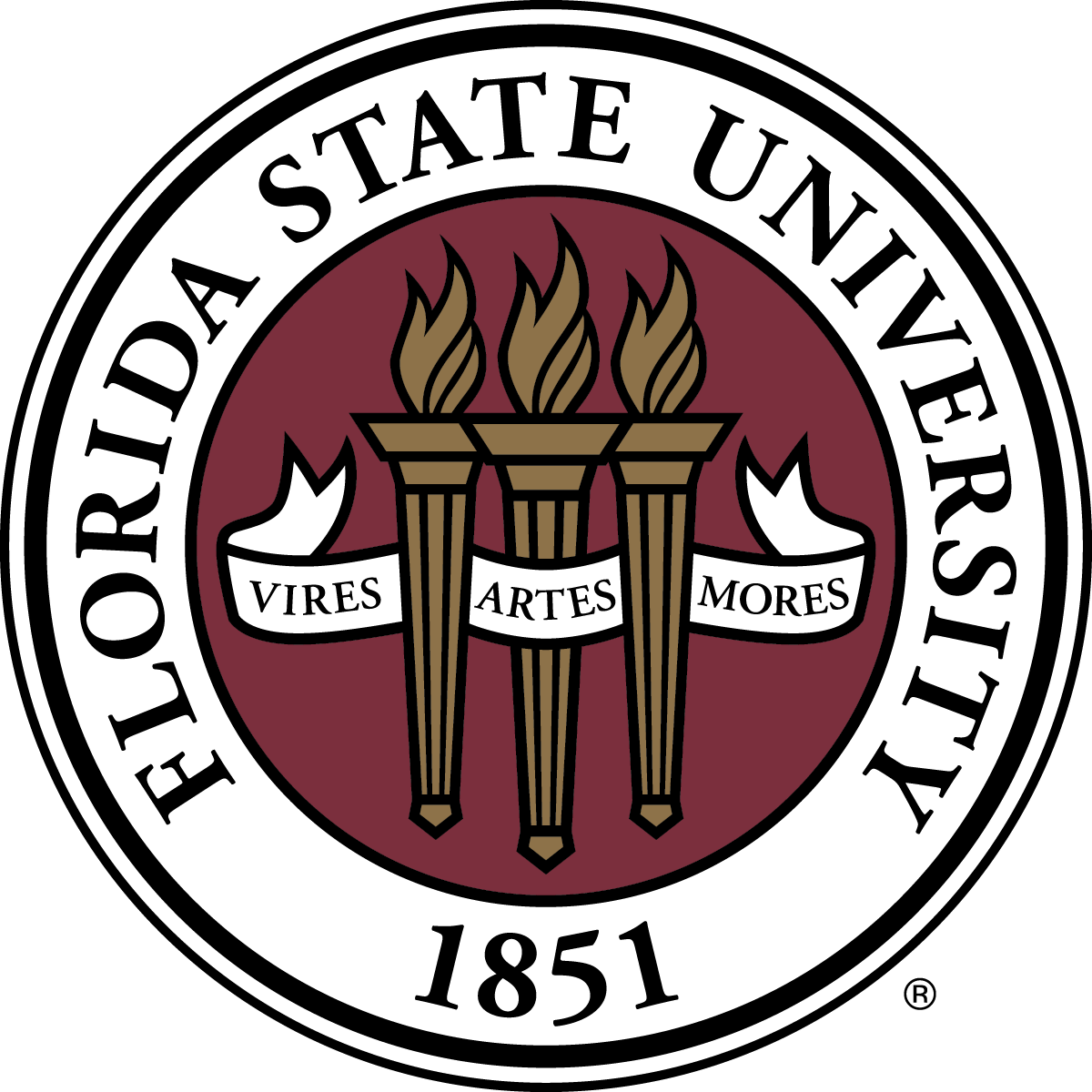 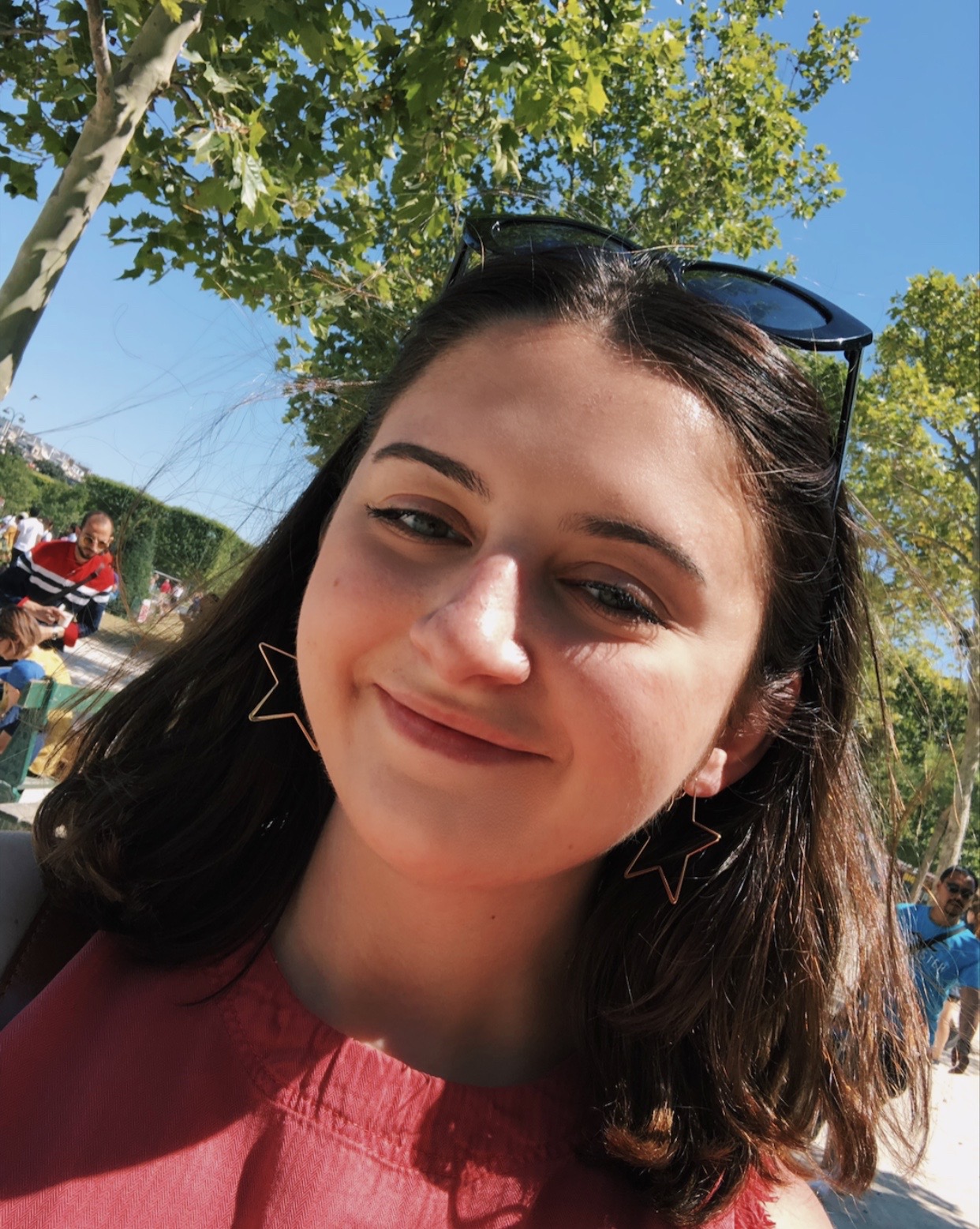 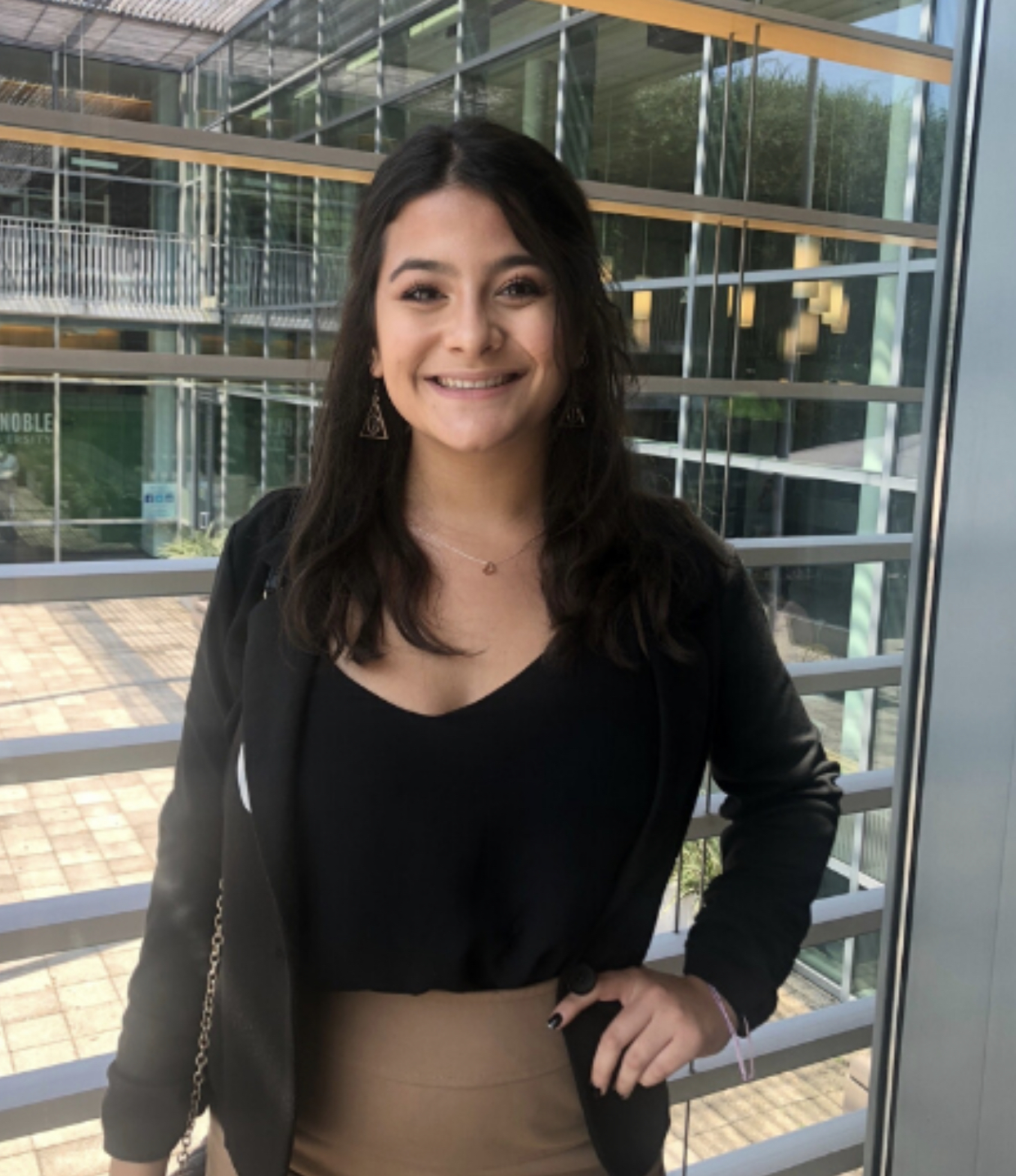 Meet your E-Board Members!
Vanessa Gomez….. President
Casey Brucato….. Vice President
Kayla Woodhouse….. Treasurer
Faith Hunt….. Secretary
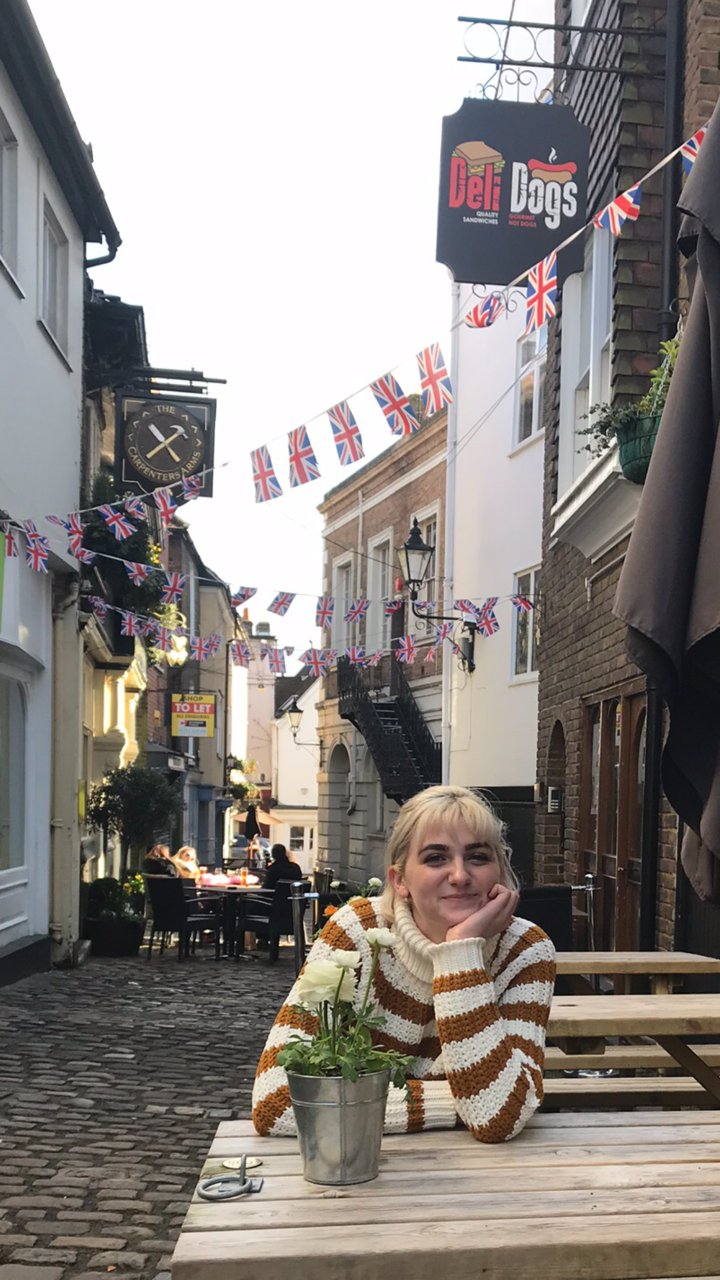 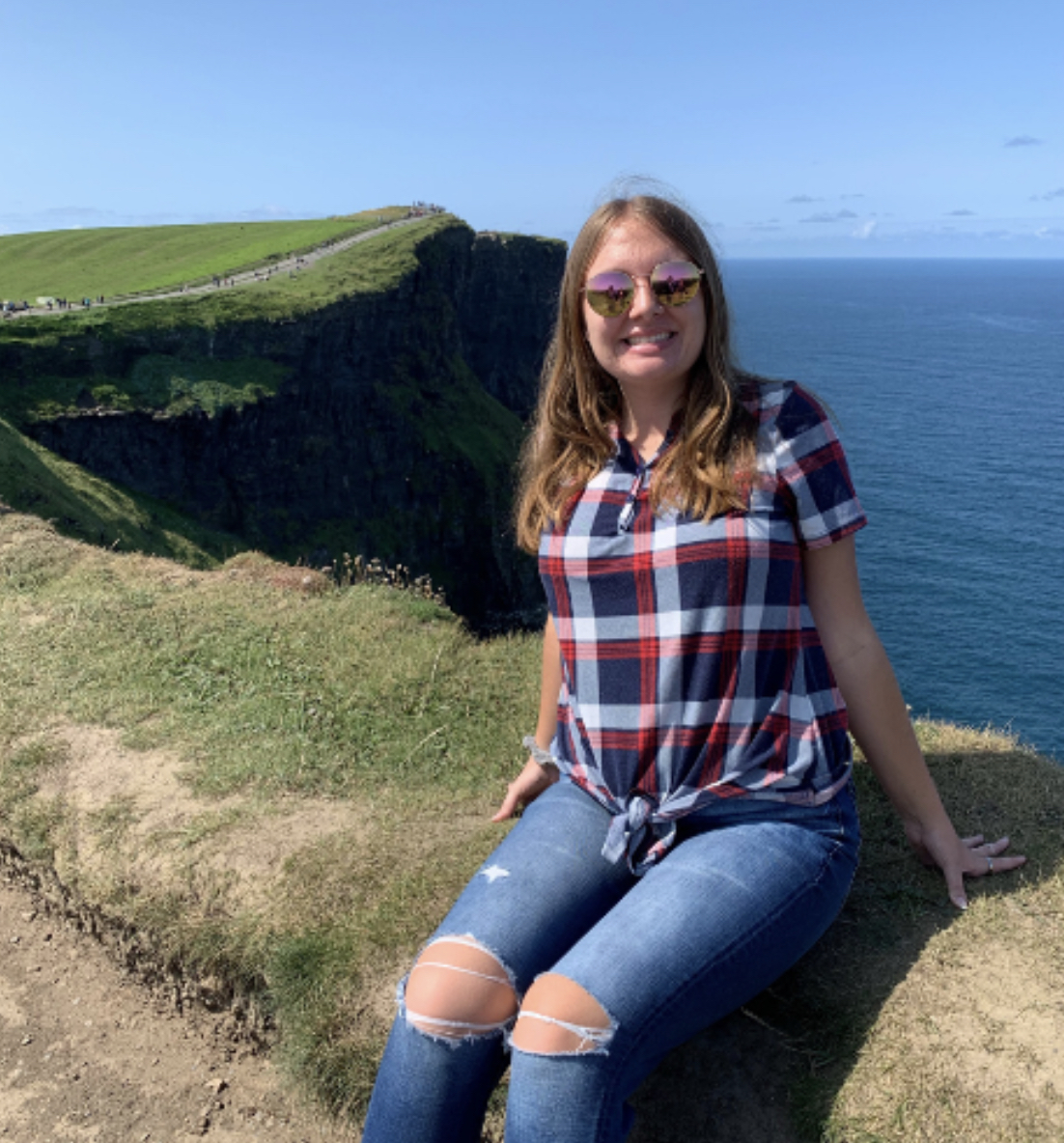 What is Forensic Psychology?
APA definition: Application of clinical (psychological specialities) to the legal arena
In other words, applying your psychological knowledge to legal issues
The term “forensic” refers to anything pertaining or potentially pertaining to law, both civil and criminal
Forensic scientists participate in the investigation of major crimes
Not necessarily only violent crimes!
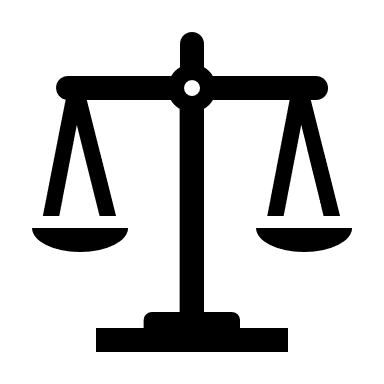 If you were a forensic psychologist...
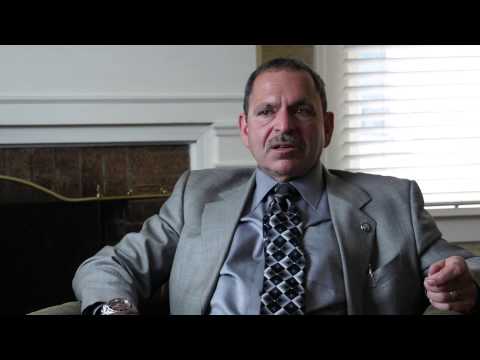 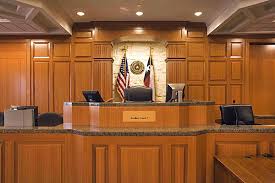 Common Misconceptions of Forensic Psychology
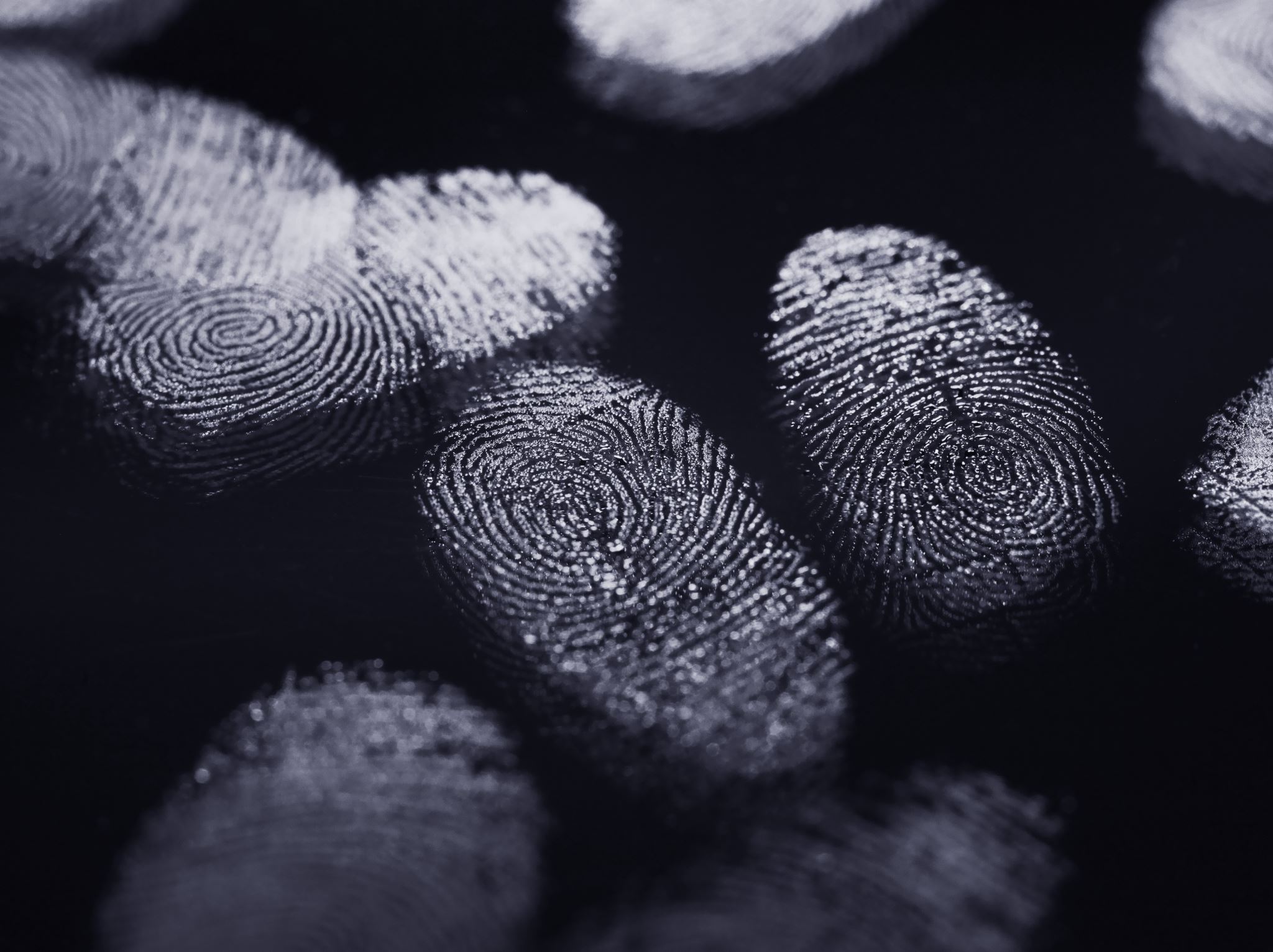 The key component to Forensic Psychology is criminal profiling 
Criminal profiling is an indirect assessment of an unknown subject, while forensic psychology directly assesses offenders, witnesses, and victims
Forensic Psychology is the same as Forensic Science
A career in Forensic Psychology Requires a Law Degree
You need a Forensic Psychology degree to be a Forensic Psychologist
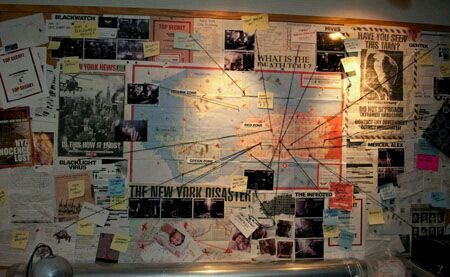 [Speaker Notes: Criminal profiling- indirect assessment of unknown subject (M.O., victimology, examination of BX, crime scene etc.) to connect BX to crime

Forensic psychology- Directly assess offender, witness, or victim, in order to determine their reliability in a court setting. Determine state of mind at the time of the crime, and current mental status.]
What qualities should a Forensic Psychologist possess?
What are the Education and Training Requirements of the 
Forensic Psychologist? 
Doctorate
Typically, this will be a Clinical Psychology PhD
Licensure  
This varies from state to state, but most will require: 
Doctorate degree 
A passing grade on the Professional Practice of Psychology exam 
Relt work experience 
Board Certification
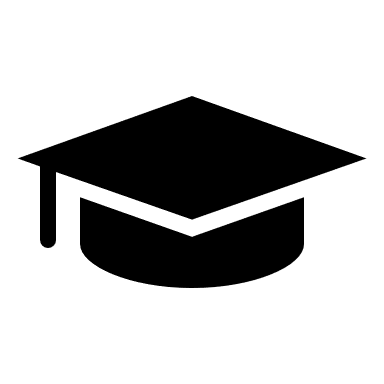 [Speaker Notes: Each state oversees its own licensing requirements, but most states will require a doctorate degree, passing the Examination for Professional Practice of Psychology and having a certain amount of relevant experience.]
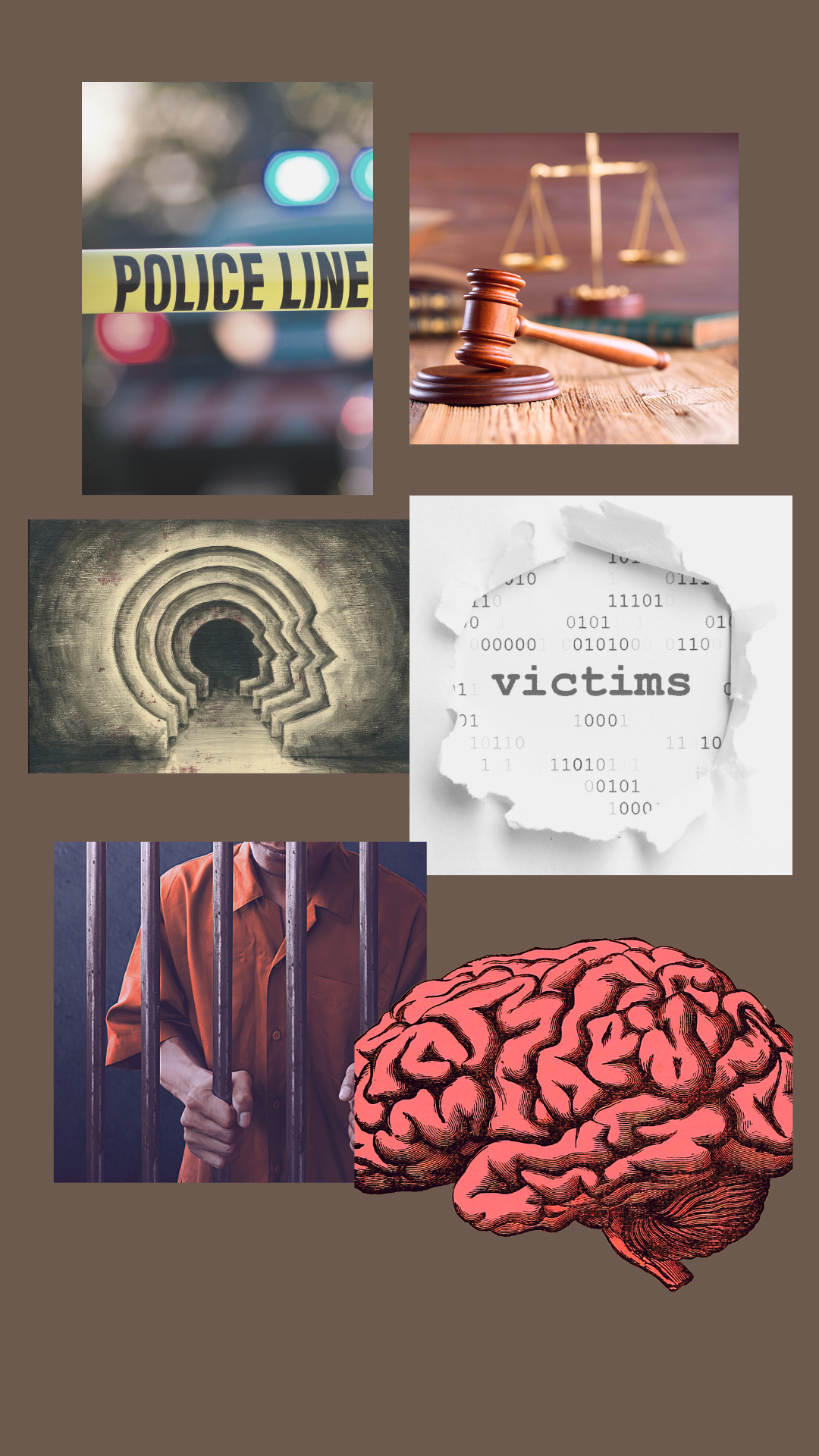 Six Specialties of Forensic Psychology
Police and Public Safety
Legal Psychology
 Psychology of Crime and Delinquency
 Victimology and Victim Services
Correctional Psychology
Abnormal Psychology
Criminal Profiling Activity!
For this activity you are a criminal profiler. Discuss factors about the killer in each case..
Gender (male or female)
Ethnicity ( African-American, Caucasian, Asian, etc.) 
Age
I.Q. (how smart do you think they are?)
Type of killer (organized or disorganized?)
Personality
Relationships with women 
WARNING: These involve real cases and cover sensitive material
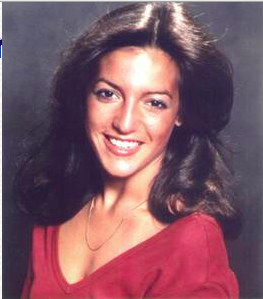 Victim: Elena Semander
She was 20 years old
She was stalked by the suspect
They followed her back to her apartment.
She was strangled her with her shirt
She was found the next morning tied up in a dumpster
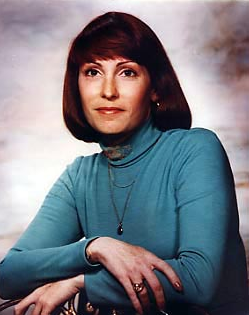 Victim: Edith “Anna” Ledet
She was 34 years old.
She was stabbed to death while walking home from a graduation party.
Her body was left in a walkway near some apartments.
She was to have graduated later that day from the University of Texas.
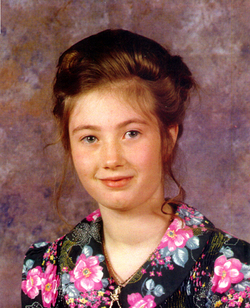 Victim: Emily LaQua
She was 14 years old.
She had just become a waitress at a diner near her house.
She was strangled on her way to work.
Her body was not found until 5 months after stuffed in a Culvert.
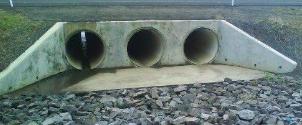 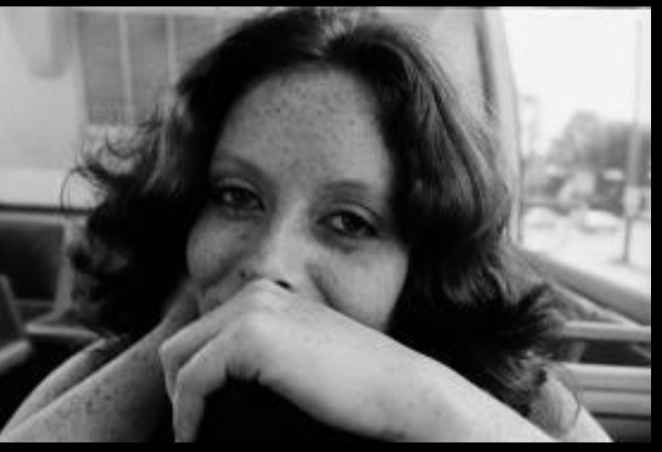 Victim: Suzanne Searles
She was 25 years old.
She was strangled  and her head was held in a flowerpot full of water.
The suspect buried her.
According to the suspect she was targeted because of her “evil eyes.”
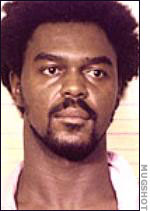 Carl “Coral” Eugene Watts
He is known as the Sunday Morning Slasher.
His span of crimes were committed  from 1974 to 1982.
The age range of his victims were 14-44 years old.
He was convicted of 2 murders and sentenced to 60 years in prison.
His number of victims is estimated to exceed 80.
He died in prison from cancer in 2007 at age 53.
On a piece of paper…
In our next meeting, we will discuss...
CV Workshop
How to Apply to Graduate School 
Letters of Recommendation 
How to Get Involved with Research
Conferences, D.I.S., etc. 

Get excited for a few guest speakers who have a plethora of knowledge on these subjects!! BRING QUESTIONS!
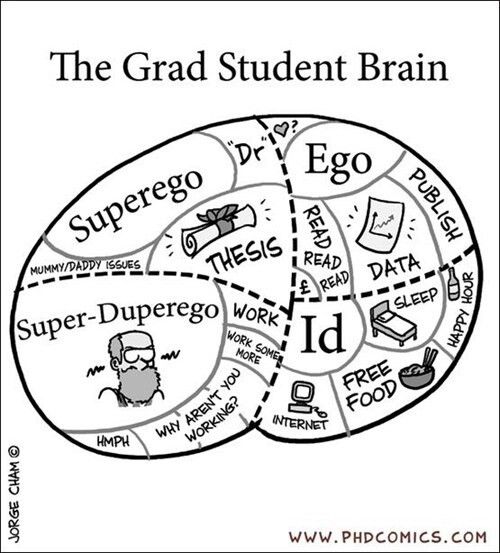 Final Notes…
Keep an eye out for our first Newsletter!!
Summarizes what we discussed in this meeting, as well as links to relevant materials and websites
Follow us on Instagram: @fsufpc 
Follow us on Twitter: @fsu_fpc
Join the Facebook Group: FSU Forensic Psychology Club
Our next meeting will be held on 9/14/2020 at 7 P.M. via Zoom! See you all there!
ARE THERE ANY QUESTIONS?
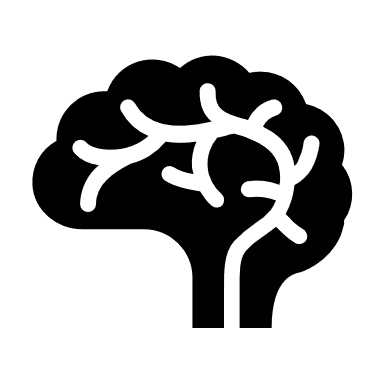 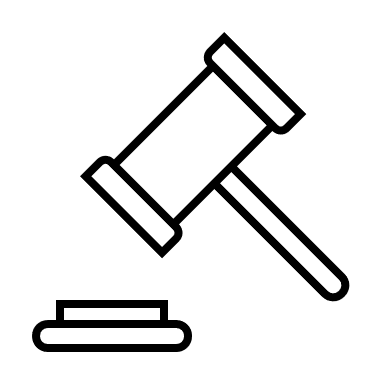 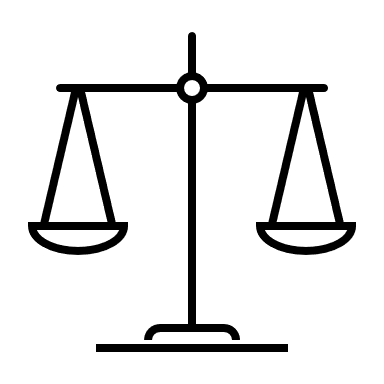